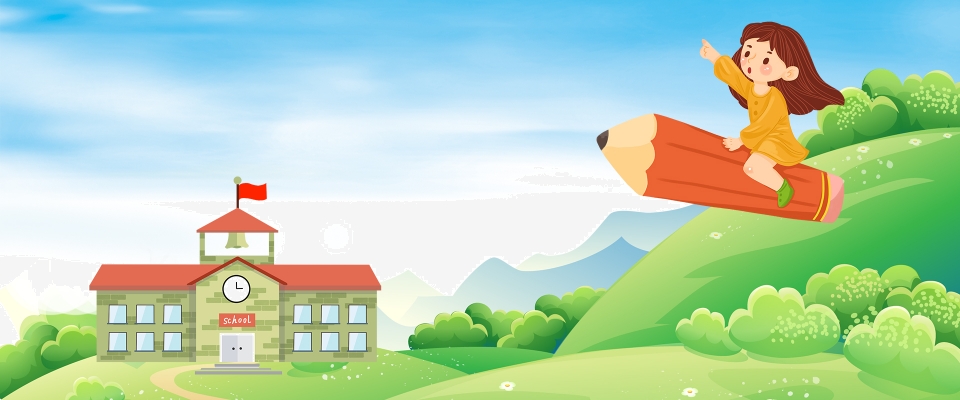 TIẾNG VIỆT 1
GV: Nguyễn Thị Chương
TIẾNG VIỆT 1
TIẾT 1
Bài 37:   em  êm  im  um
Ôn và khởi động
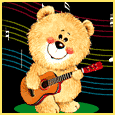 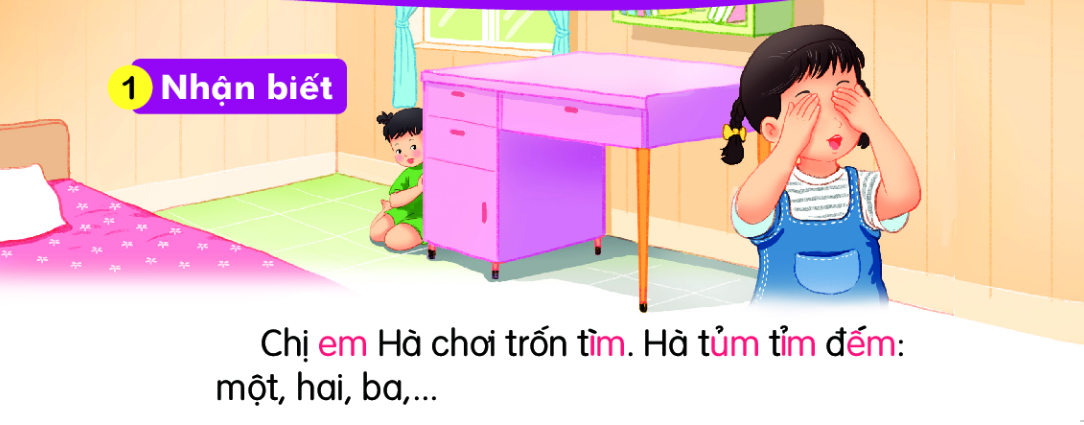 Chị em Hà chơi trốn tìm. Hà tủm tỉm đếm: một, hai, ba,…
em
tìm
tủm
đếm
tỉm
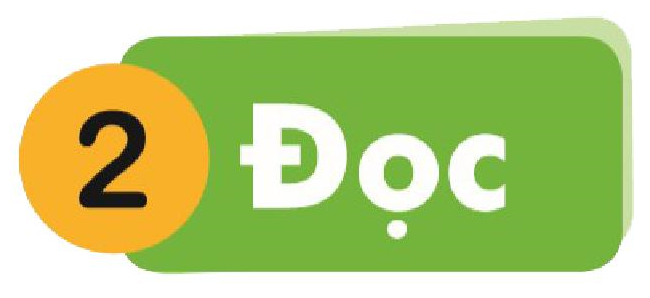 um
êm
em
im
êm
đ
ếm
đ
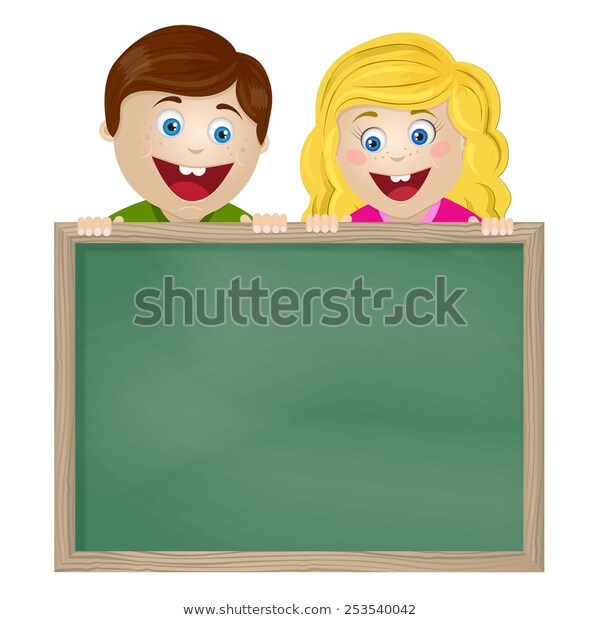 ghép tiếng: 
Vần-âm     tiếng
em  em  im  um
2
§äc
im
um
em
§äc
êm
đ
êm
đếm
êm
nếm
kem
hẻm
mềm
em
êm
em
ím
um
chụm
mũm
tím
um
mỉm
mỉm
2
§äc
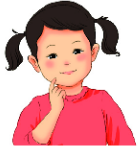 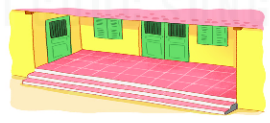 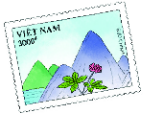 tem thư
em
thềm
thềm nhà
tủm tỉm
tủm
tỉm
3
§äc
Bµi 36: om ôm ơm
§äc
im
em
um
êm
êm
đ
đếm
hẻm
kem
mềm
nếm
tím
chụm
mũm
mỉm
tem thư
thềm nhà
tủm tỉm
3.ViÕt
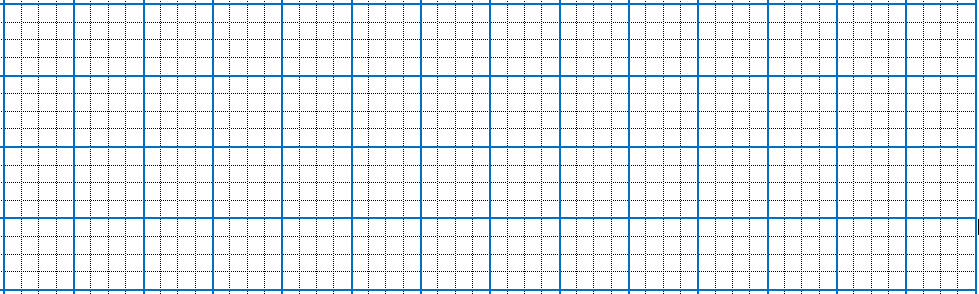 um
em
êm
im
3.ViÕt
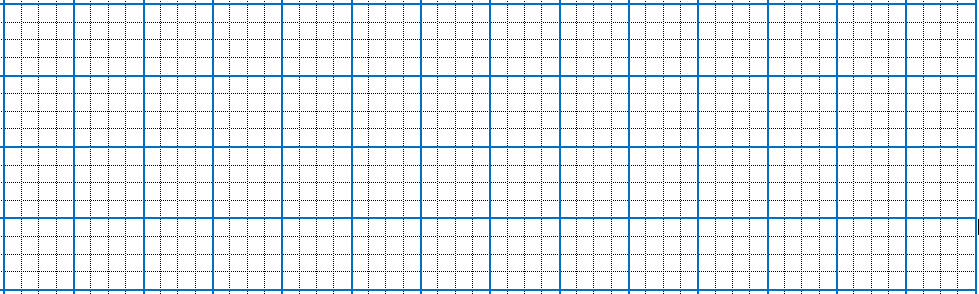 tỉm
tủm
thềm
`````
4. Đọc
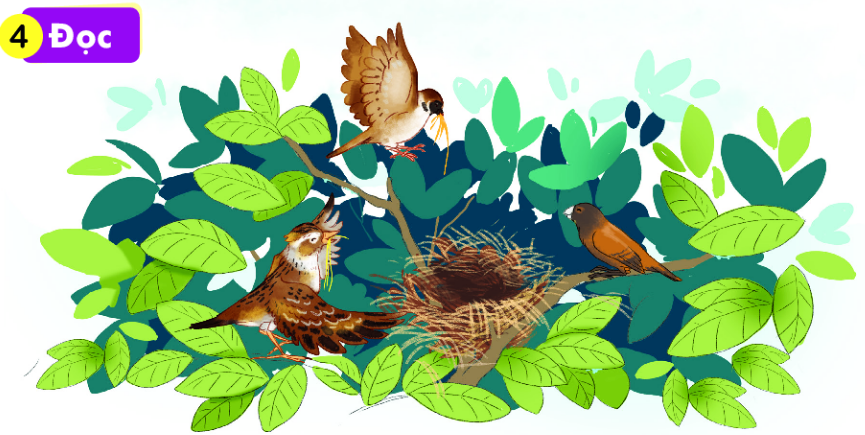 Chim ri cần cù tìm cỏ khô về làm tổ. Đêm qua, nó bị ốm. Chim sẻ và chim sơn ca đến thăm, đem cho nó túm rơm. Chim ri cảm ơn sẻ và sơn ca.
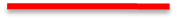 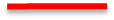 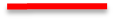 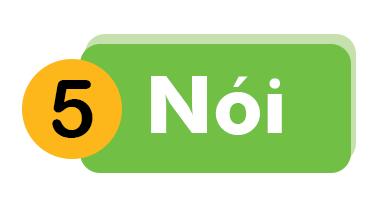 Giúp bạn
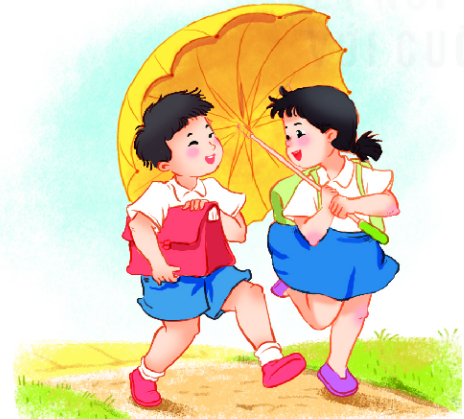 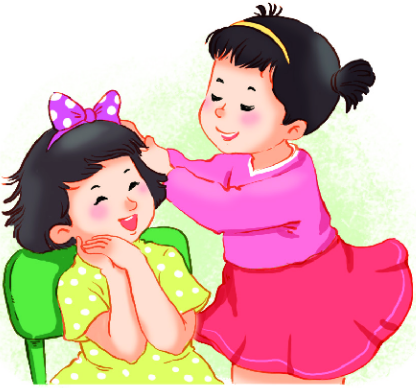 TiÕt häc ®Õn ®©y lµ hÕt råi.
C« xin t¹m biÖt c¸c con nhÐ.